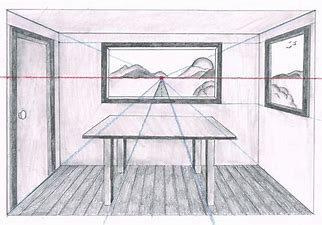 One Point Perspective
Room Drawings
In school we have recently looked at 1 point perspective. You will have learned the definition for the following terms:- horizon line-vanishing point- orthogonal lines
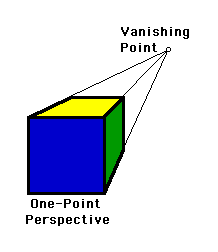 Horizon line
Orthogonal lines
….. and put your understanding into practice in order to create various shapes using 1 point perspective
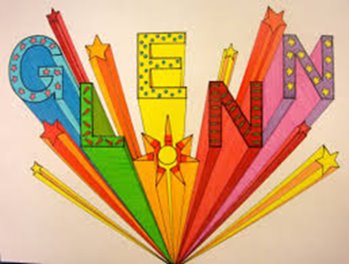 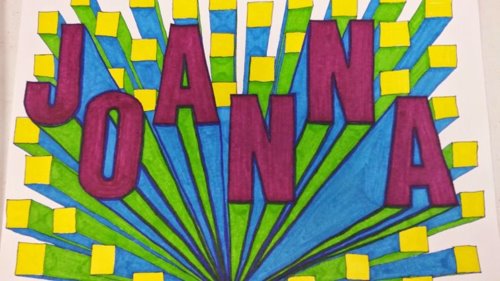 …… we then moved on to create a one-point perspective version of our names …….
Using one point perspective to draw a room.
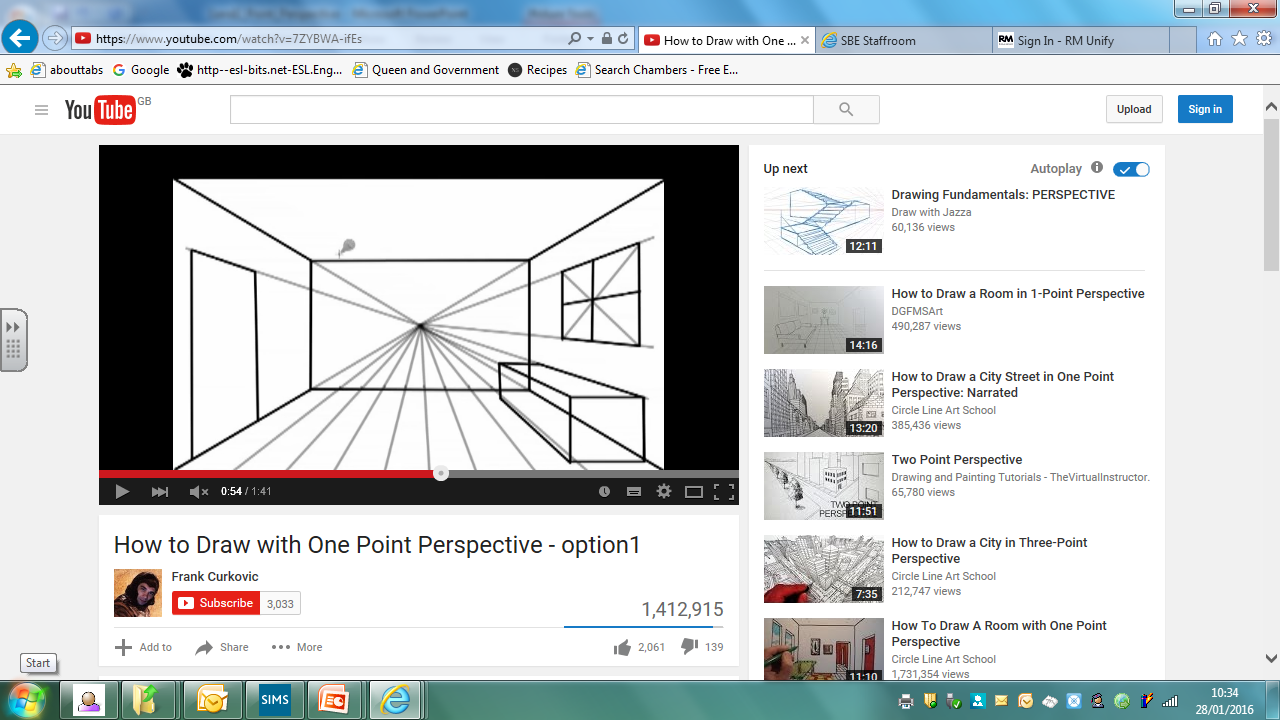 Watch the following YouTube clip (https://www.youtube.com/watch?v=7ZYBWA-ifEs) to help you to understand how to use one point perspective to draw a room.
Remember the 1 Point perspective rule:
Every line that is drawn must do one of the following:

Be VERTICAL
Be HORIZONTAL
Or extend to or from your vanishing point
You may wish to add shade, colour and details